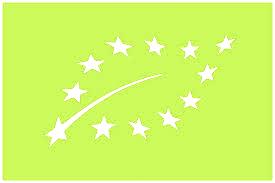 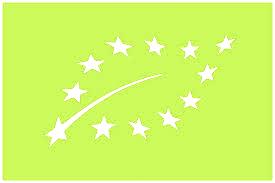 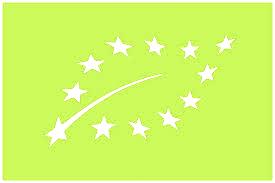 Alterner la culture de plantes complémentaires au même endroit au cour des années
Risques d’érosion entre deux cultures lorsque la  terre est laissée à nue
Réduction des rendements à cause des ravageurs de cultures
Version 25 vignettes
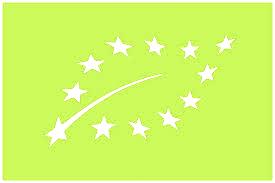 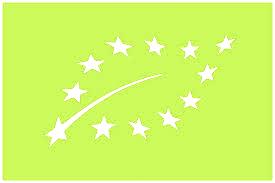 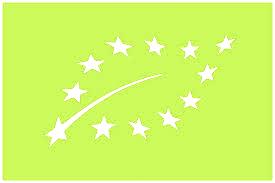 Protéger le sol et apporter des éléments minéraux en semant par exemple, de la luzerne entre deux cultures
Transformer les déchets organiques des champs en terreau à mélanger au sol
Epuisement du sol à force d’en extraire des matières agricoles
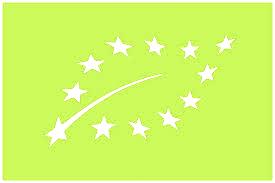 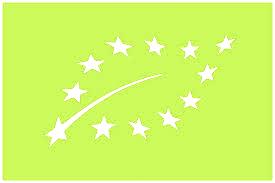 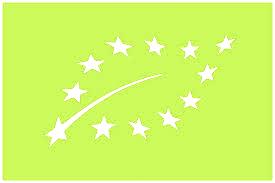 Souffrance animale par le maintien continuel dans des bâtiments ou dans des cages
Accéder obligatoirement à l’extérieur
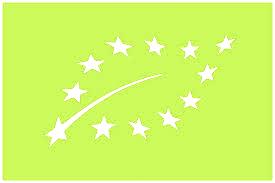 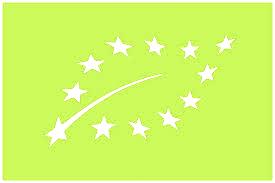 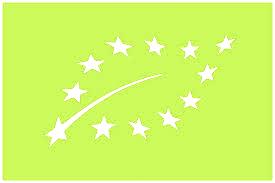 Epuisement du sol en cultivant chaque année la même espèce au même endroit
Utiliser des prédateurs naturels
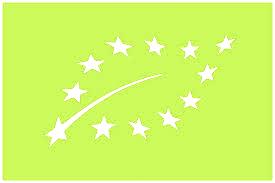 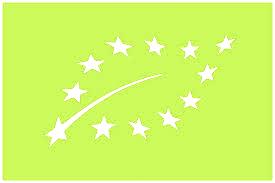 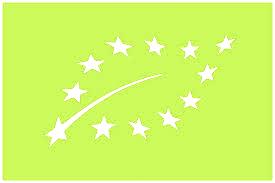 Humidité
Coccinelles
Biennale
Triennale
Chaleur
Dégradation aérobie*
Trichogrammes
Quadriennale…
Carabes
Bactérie
Version 25 vignettes
*aérobie : en présence d’oxygène
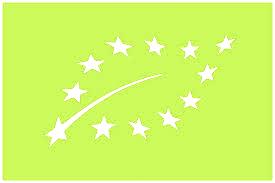 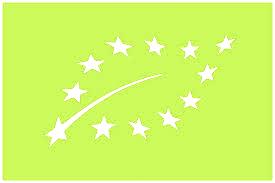 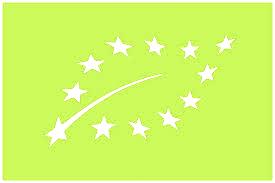 Pâturage
Azote
lumière 
naturelle
L’élevage en plein air
Potassium
Phosphore
Bien-être
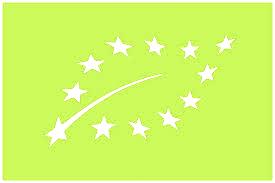 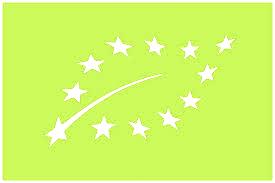 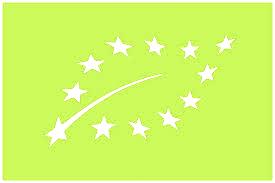 La rotation des cultures
La lutte biologique
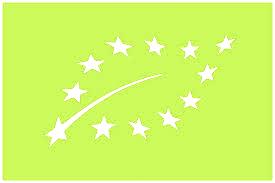 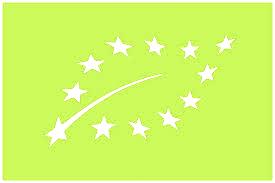 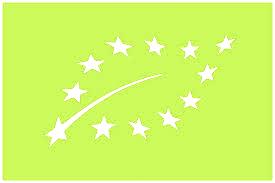 Le compostage
La culture des engrais verts
TECHNIQUES D’AGRICULTURE BIOLOGIQUE  → Mettre les cartes au bon emplacement
Photo
Solution
Problème
La technique utilisée
Mots clefs
TECHNIQUES D’AGROECOLOGIE  → Mettre les cartes au bon emplacement
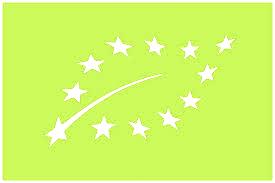 Photo
Solution
La technique utilisée
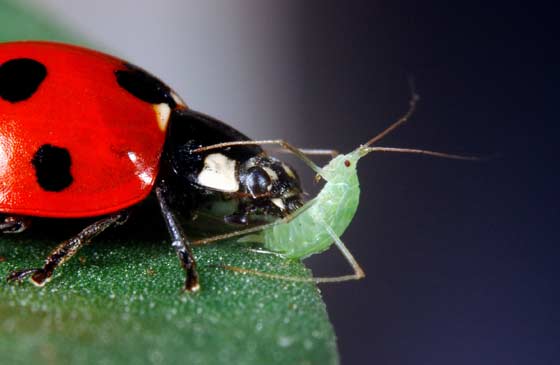 A trouver  et placer ici : Photo de rotation des cultures
A trouver  et placer ici : Photo d’élevage en plein air
A trouver  et placer ici : Photo de composte
A trouver  et placer ici : Photo d’engrais vert
A trouver  et placer ici : Photo de prédateurs naturels
Biennale
Coccinelle
Dégradation aérobie*
Mots clefs
Problème
Coccinelles
Triennale
Bactéries
Carabe
Carabes
Trichogrammes
Quadriennale…
Trichogrammes
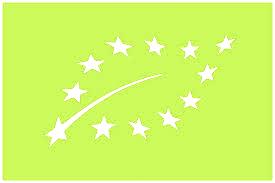 Baisse des rendements à cause des ravageurs de cultures
Utiliser des prédateurs naturels
Azote
La lutte biologique
Pâturage
Potassium
lumière 
naturelle
Phosphore
Souffrance animale par le maintien continuel dans des bâtiments ou dans des cages
Accéder obligatoirement à l’extérieur
L’élevage en plein air
Bien-être
Humidité
Epuisement du sol à force d’en extraire des matières agricoles.
Transformer les déchets organiques des champs en terreau à mélanger au sol
Le compostage
Chaleur
* Aérobie : en présence d’oxygène
Alterner la culture de  plantes complémentaires au même endroit au cour des années
Epuisement du sol en cultivant chaque année la même espèce au même endroit
La rotation des cultures
Protéger le sol et apporter des éléments minéraux en semant par exemple, de la luzerne entre deux cultures
Risques d’érosion entre deux cultures lorsque la  terre est laissée à nue
La culture des engrais verts